Desafio ASS 2024/2025
“Receitas Sustentáveis, têm Tradição”
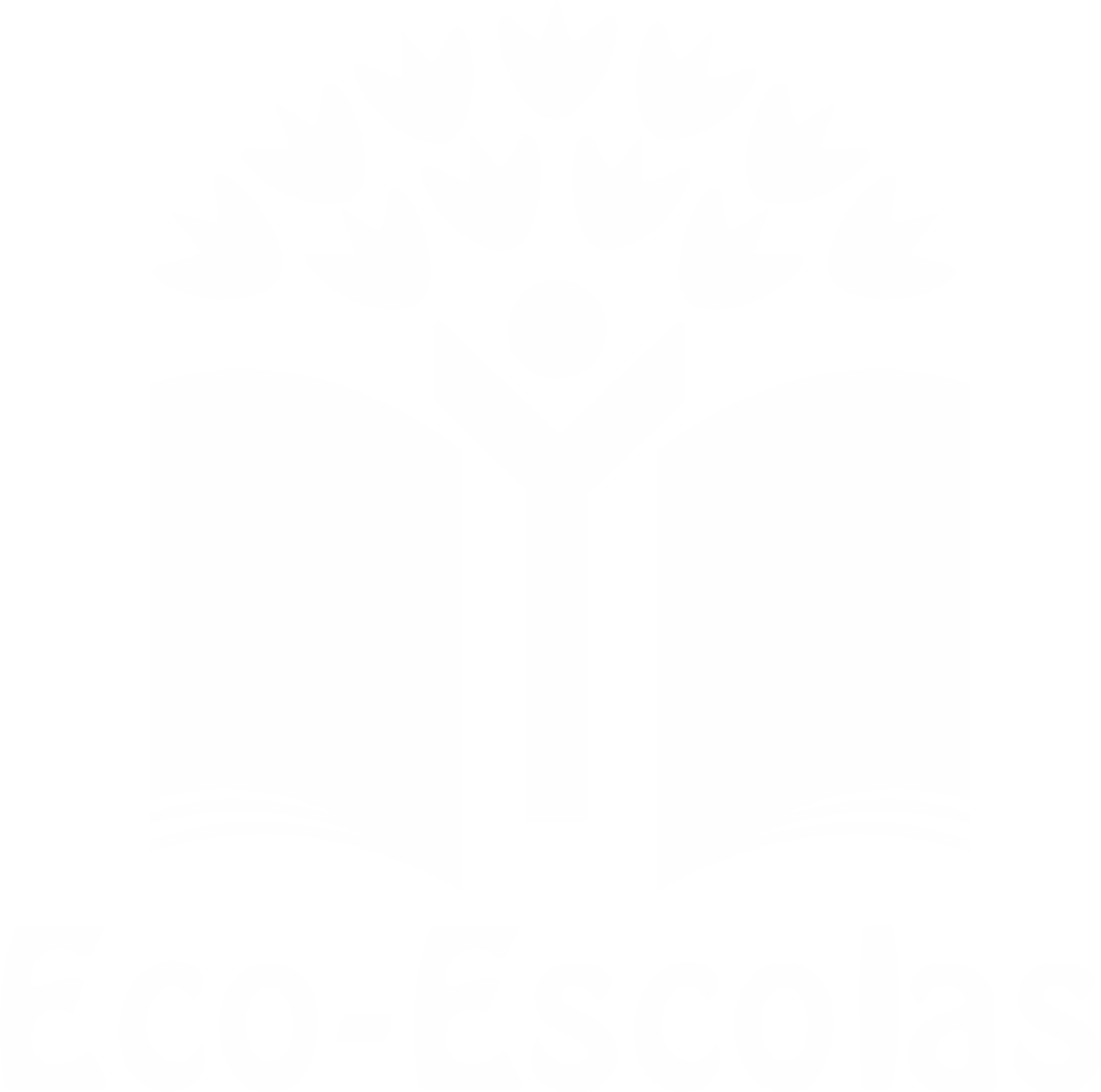 TÍTULO DA RECEITA: Bacalhau à Brás
INGREDIENTES:

Sobras de Bacalhau (pode ser cozido); 
Batatas palha ou sobras de batatas fritas;
4 colheres de sopa de azeite;
350 g de cebolas picadas;
5 ovos;
2 dentes de alho picados;
1 colher de sopa de salsa picada (opcional);
Azeitonas pretas (opcional);
Sal e pimenta;
Leite branco (opcional).
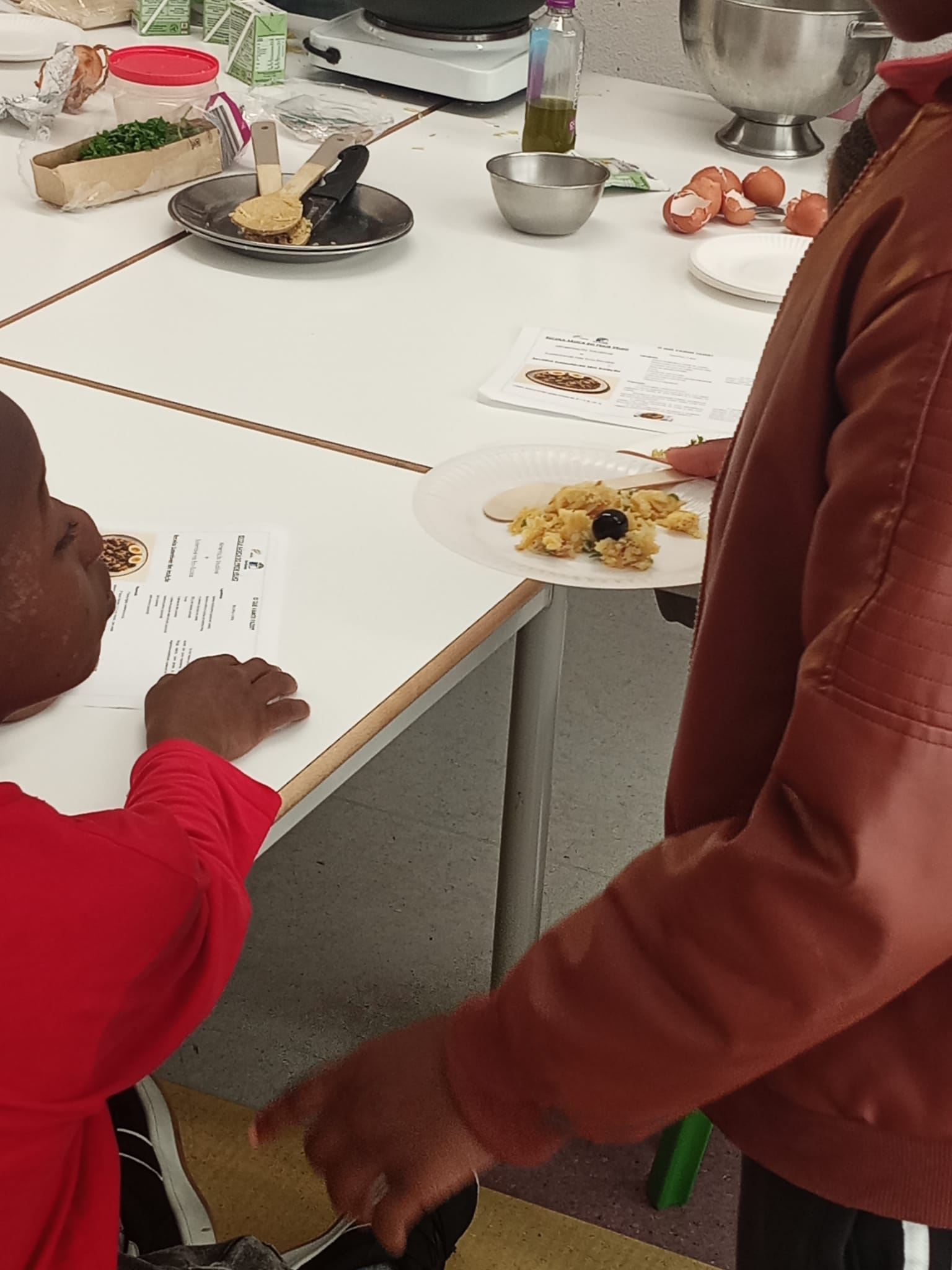 https://alimentacaosaudavelesustentavel.abaae.pt/receitas-sustentaveis/
Desafio ASS 2024/2025
“Receitas Sustentáveis, têm Tradição”
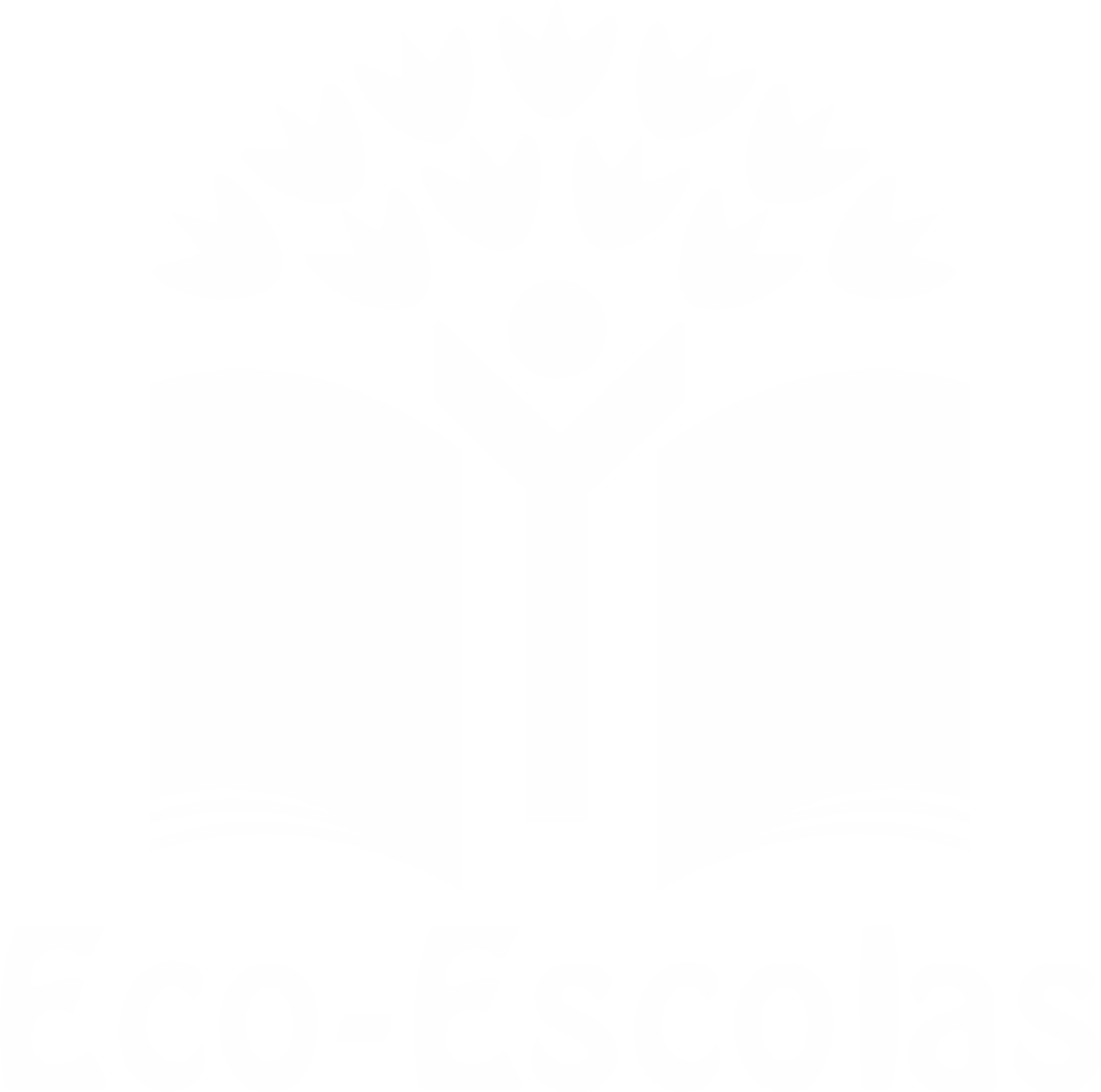 PROCEDIMENTOS:
1º) Numa tigela, batemos os ovos. 






2º) Numa frigideira em lume brando, com azeite salteamos os 
dentes de alho picados e a cebola às rodelas.
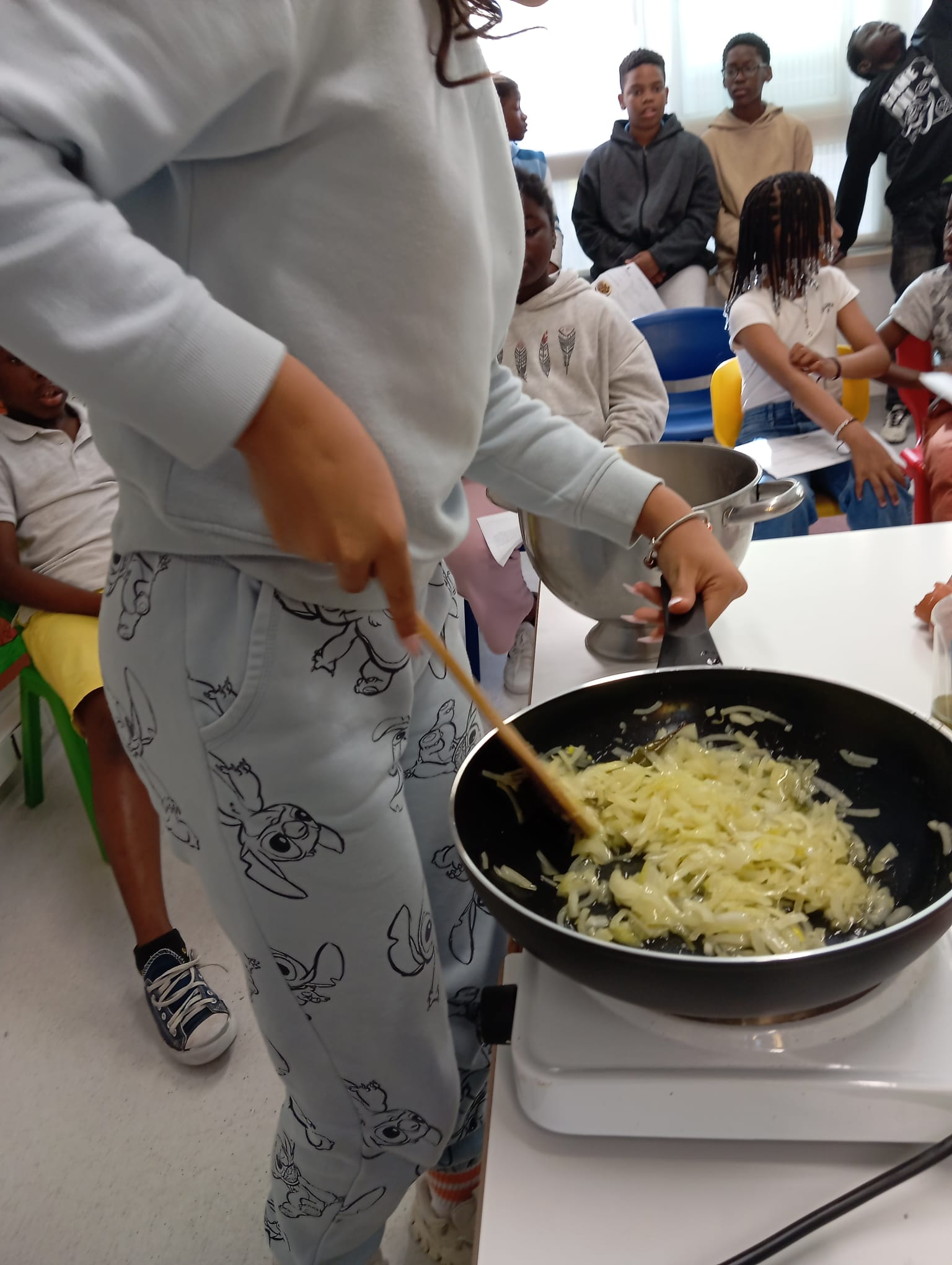 https://alimentacaosaudavelesustentavel.abaae.pt/receitas-sustentaveis/
Desafio ASS 2024/2025
“Receitas Sustentáveis, têm Tradição”
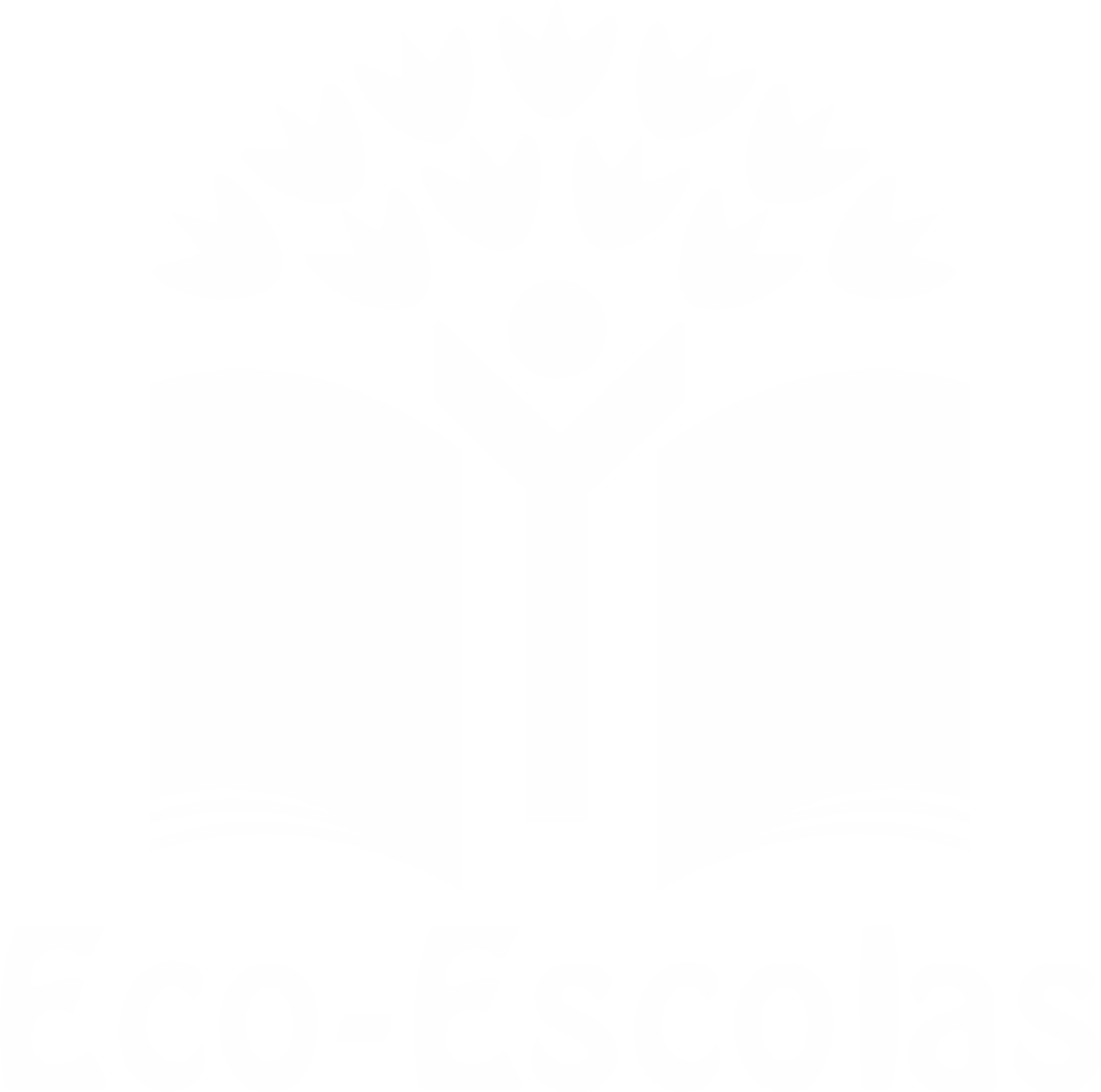 PROCEDIMENTOS:
3º) Juntamos, ao preparado anterior, as sobras do bacalhau e,
acrescentamos batata palha muito fina até tudo estar amolecido. 






4º) Depois, misturam-se os ovos previamente batidos com o leite 
(opcional) de modo a que tudo fique bem envolvido.
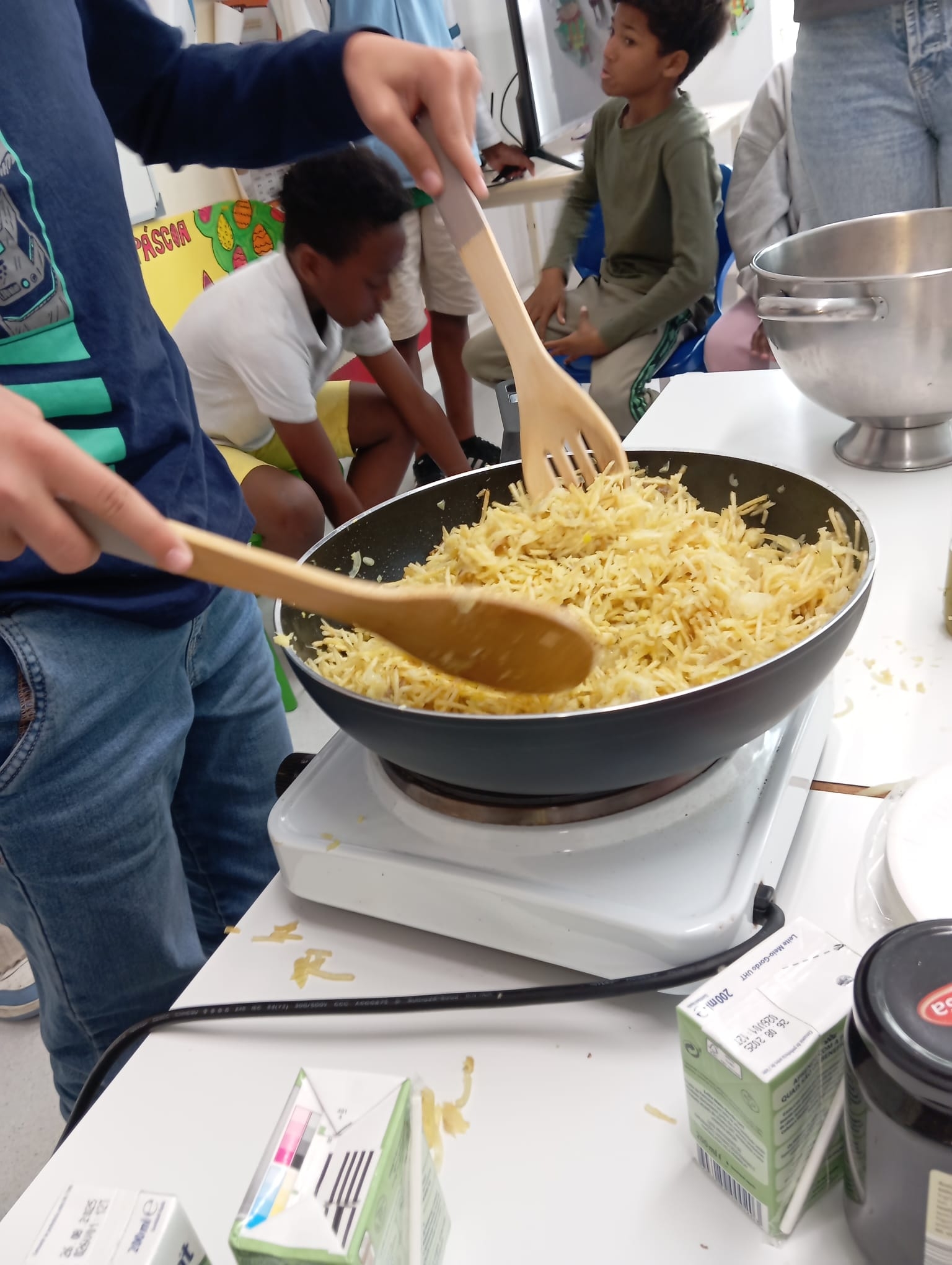 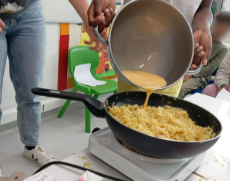 https://alimentacaosaudavelesustentavel.abaae.pt/receitas-sustentaveis/
Desafio ASS 2024/2025
“Receitas Sustentáveis, têm Tradição”
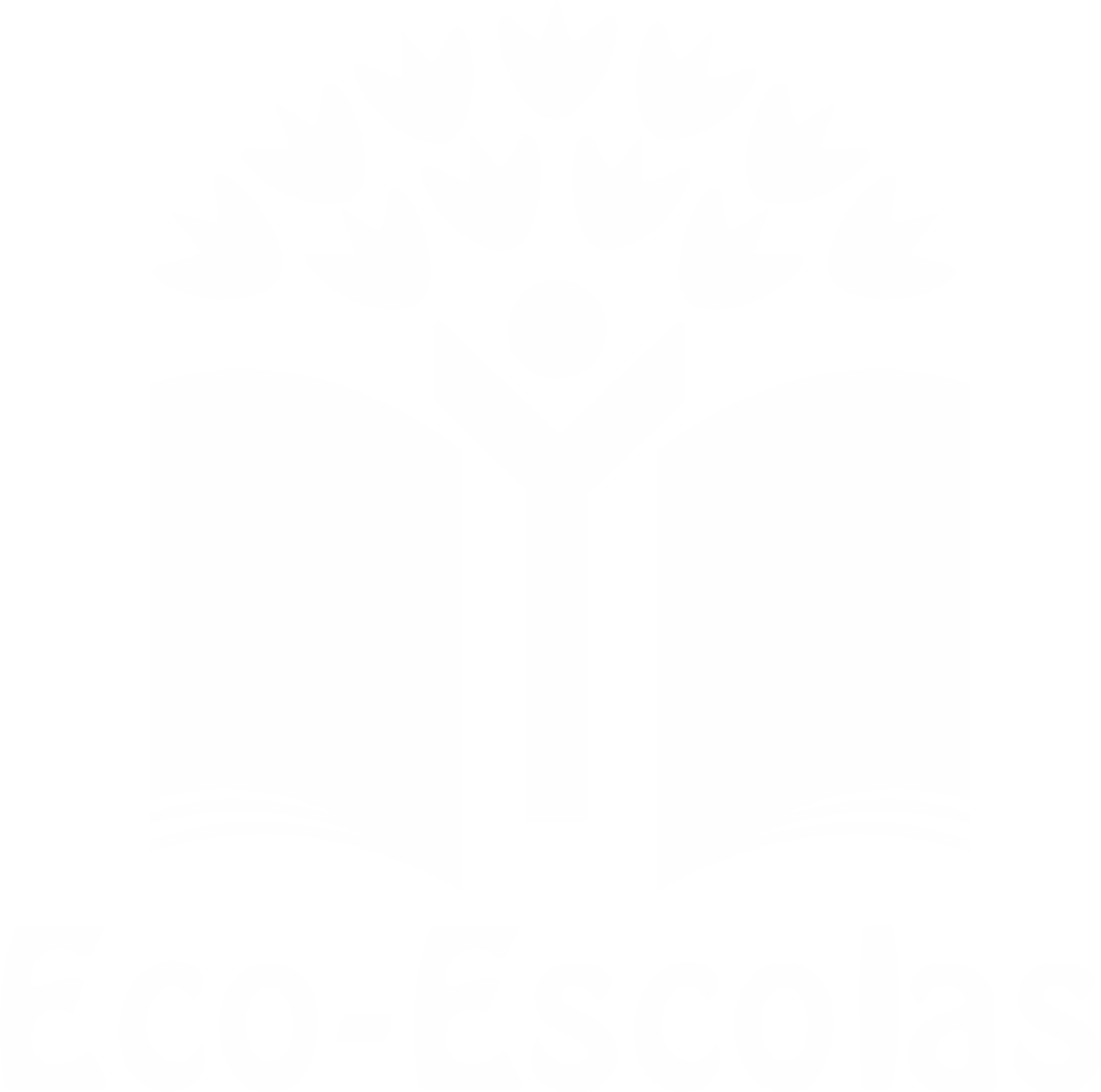 PROCEDIMENTOS:
5º) No fim, verificamos os temperos e podemos salpicar o prato 
já finalizado com salsa e azeitonas.






6º) Comemos
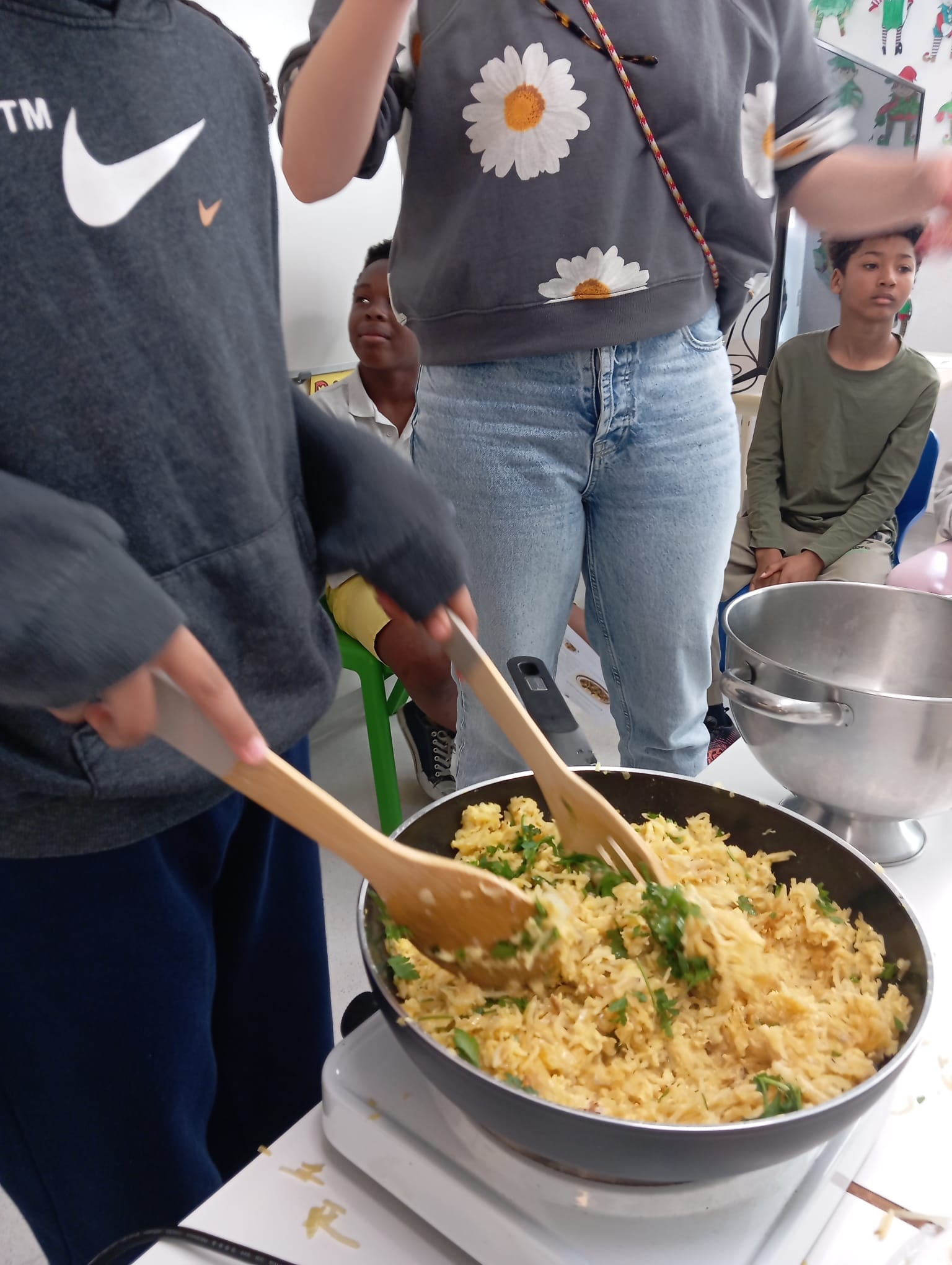 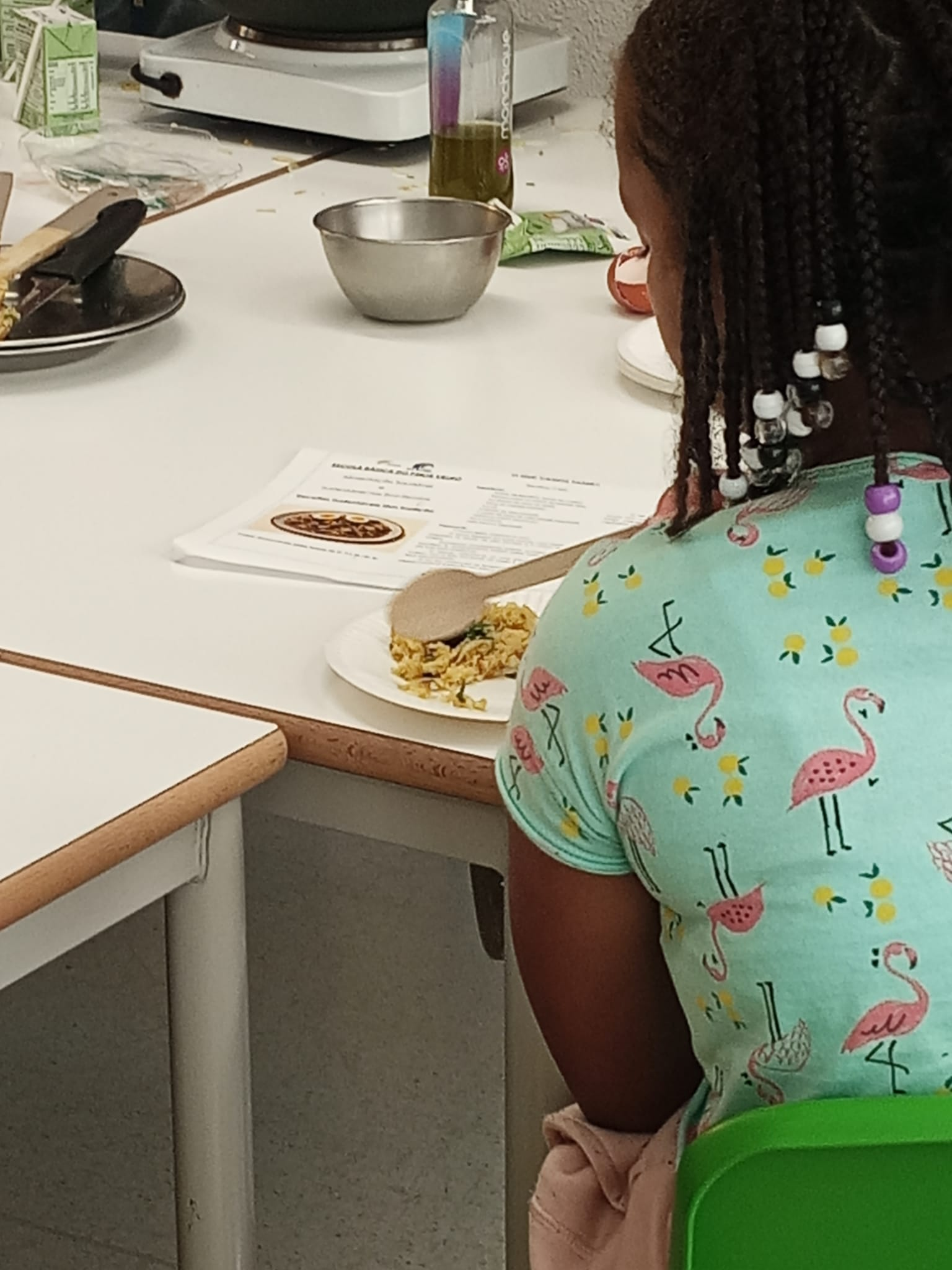 https://alimentacaosaudavelesustentavel.abaae.pt/receitas-sustentaveis/